Федеральное государственное бюджетное образовательное учреждение высшего образования "Красноярский государственный медицинский университет имени профессора В.Ф. Войно-Ясенецкого" Министерства здравоохранения Российской ФедерацииФармацевтический колледж
Тема: Организация рабочего места фармацевта льготного отдела аптеки.
по специальности 33.02.01 Фармация



  Выполнила: Шестиловская Алина Евгеньевна
  Руководитель: Казакова Елена Николаевна



Красноярск, 2023
Льготный отдел в Аптеке №15 расположен справа от входа. Чтобы посетители быстро смогли его найти, на стеклянной перегородке находится информационная табличка с надписью «Льготный отдел» и временем работы.
Рисунок 1 – Отдел льготного отпуска
Кроме того, на стойке для посетителей находятся монетница, коробка для выброшенных чеков, терминал для оплаты картой 50% льготы и ручка.
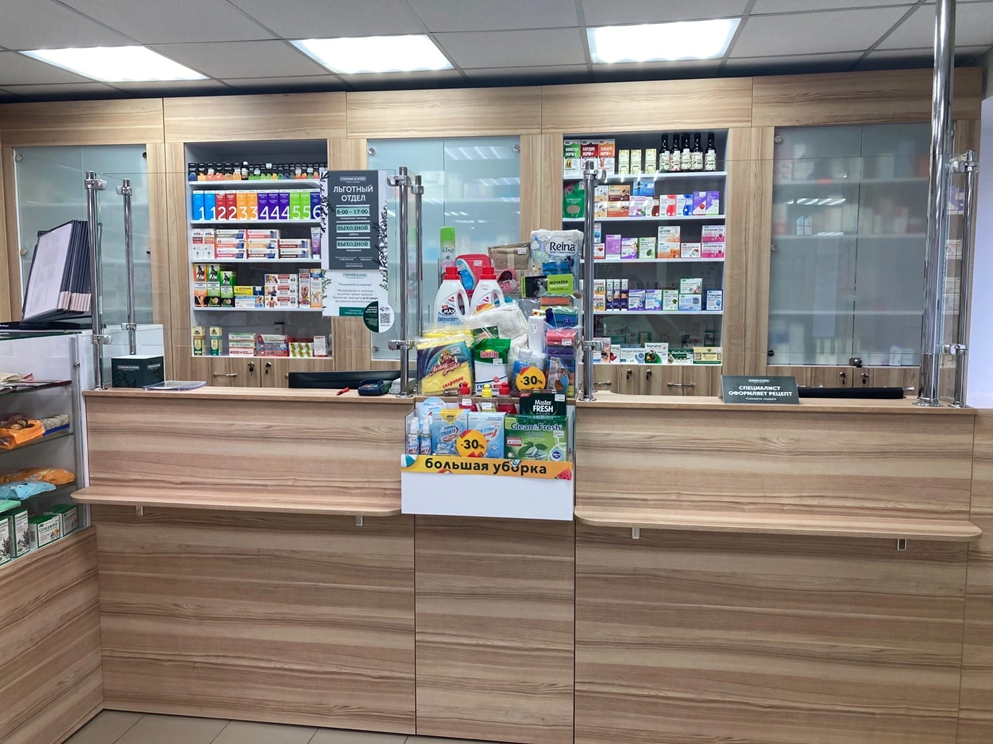 Рисунок 2 – Стойка для посетителей
В Аптеке имеется два рабочих места для фармацевтов льготного отдела. 
Каждое место оборудовано:
столом с выдвижными ящиками;
стулом подъемно-поворотной конструкции;
компьютером;
принтером для печати чеков;
сканером штрих-кода.
Рисунок 3 – Рабочее место первого фармацевта
Также возле рабочих мест находятся полочки для документов, рецептов и канцелярских принадлежностей, что очень облегчает работу фармацевтов, т.к. они могут найти нужную документацию, не вставая с места.
Рисунок 4 – Рабочее место второго фармацевта
За спиной фармацевтов располагаются закрытые полупрозрачные шкафы и выдвижные ящики с лекарственными препаратами для льготного отпуска. Каждый ящик внутри имеет надпись, на которой написано к какой льготе относятся данные препараты.
Рисунок 5 – Шкафы для хранения препаратов
СПАСИБО ЗА ВНИМАНИЕ!